Самостоятельная работа.Задача 1.
40 мм                                                                                                                   150 мм


                                                                                                                                                                                                            10мм

60 мм                                                                                                               90 мм                                                 30 мм





                                   90 мм
1 вариант                                                                           2 вариант
40 мм
Задача 2
1 вариант                                                             2 вариант
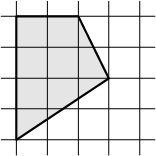 Задача 3.
1 вариант                                                                     2 вариант





                                      15 см                             5 см                                          13 см
9 см



                 12 см                                                                 12 см
12
1212
Ответы
1 вариант
2 вариант
1. S = 60мм * 40мм + 50мм * 40мм = 2400мм2 + 2000мм2 = 4400мм2 = 44см2

2. S = 4 * 2 + 4 * 3 : 2 = 8 + 6 =14 (см2  )

3. S = 9 * 12 : 2 = 54 (см 2)
Лишнее данное  сторона треугольника       15 см
S = 90мм * 120мм + 30мм* 10мм = 10800мм2 + 300мм2 = 11100мм2 = 111cм2
S = 2 * 2 + 3 * 2 : 2 + 2 * 1 : 2 =4 + 3 + 1 =  8 (см 2)
S = 5 * 12 : 2 = 30 (см 2)
Лишнее данное сторона треугольника 13см